Hemodynamic disordersPathology practical
Dr Shaesta Naseem
18-10-12
Hemostasis &Thrombosis
Normal hemostasis maintain blood in fluid, clot free state  in normal vessel and induce localized hemostatic  plug at site of vascular injury.

    Thrombosis is inappropriate activation of normal hemostatic process (eg formation of thrombus/blood clot) in un-injured vasculature or thrombotic occlusion of vessel after minor injury.
Normal fluid homeostasis  means maintaining blood as a liquid until such time as injury necessitates clot formation. 
Clotting at inappropriate sites (thrombosis) or migration of clots (embolism) obstructs blood flow to tissues & leads to cell death (infarction).
Thrombosis
Pathogenesis (Causes= Predisposing Factors)
Three primary influences predispose to thrombus formation called Virchow’s triad
Myocardial infarction or valvulitis (cardiac chambers), atherosclerosis, vasculitis, hypertension, smoking, radiation, chemical irritation (arteries), prolonged recumbency & inflammation (veins)
Endothelial Injury
Thrombosis
Abnormal Blood Flow
Hypercoagulability
Turbulence (arteries)              &(cardiac chambers)
Stasis (veins)
Primary causes (Genetic) Secondary Causes (Acquired): High Risk Causes & Low Risk Causes
Atherosclerosis, aneurysm, dilated atria, atrial fibrillation, venous stasis, varicose veins
Fate of the Thrombus
If the patient survives the immediate effects of a thrombotic vascular obstruction, thrombi undergo some combination of the following four events
1.Propagation: the thrombus may accumulate more platelets and fibrin eventually obstructing other critical vessel.
2.Dissolution: Thrombi may be removed by the fibrinolytic activity.
3.Embolization: Thrombi may dislodge as thrombotic emboli.
4.Organization and Recanalization: Thrombi may induce inflammation and fibrosis (organization) and may eventually recanalize
1- Organizing thrombus
Organizing thrombus in a case of pulmonary embolism
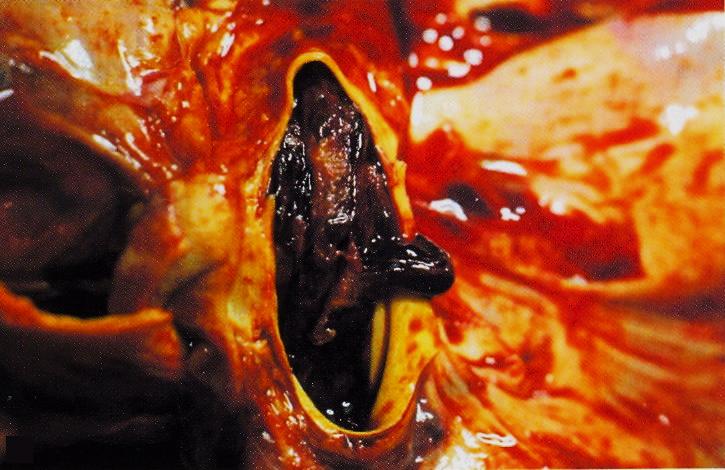 [Speaker Notes: Persons who are immobilized for weeks are at greatest risk. Can also be seen in hypercoagulability syndrome and multiple bone fractures. The patient can experience sudden onset of shortness of breath. Death may occur within minutes]
Organization &Recanalization (multiple capillary channels)
Organising thrombus:

Reparative process
Ingrowth of fibroblasts and capillaries (similar to granulation tissue)
Lumen remains obstructed may eventually recanalize
Organizing thrombus:Cross section of blood vessel shows:
The lumen is occluded by thrombus which consists of alternate layers of platelets with fibrin thread and clotted blood (line of Zahn).

Organization can be seen at the periphery of thrombus which includes formation of small capillaries & fibroblasts with chronic inflammatory cells.

Recanalization is seen at one side.
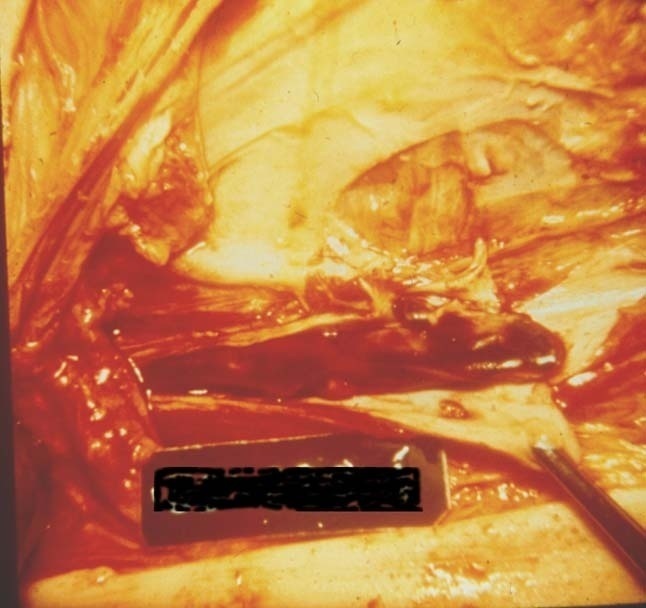 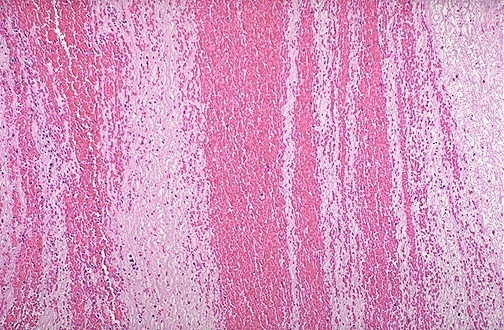 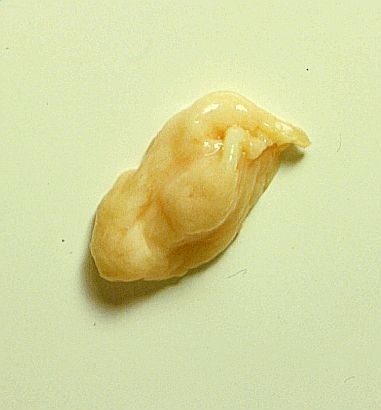 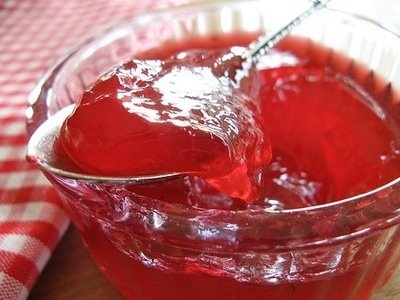 Lines of Zahn, gross and microscopic, top, is evidence to prove a clot is PRE-mortem.
Clots appearing like current jelly or chicken fat are said to be POST-mortem.
[Speaker Notes: Lines of Zahn, gross and microscopic, top, is evidence to prove a clot is PRE-mortem.
Clots appearing like current jelly or chicken fat are said to be POST-mortem.
In general, post mortem clots are rather AMORPHOUS and have no binding texture when you squeeze them]
Embolism
Definition:

Embolism is the blockage of a blood vessel by solid, liquid or gas at a site distant from its origin.

>90% of emboli are thrombo-emboli
Embolism
Other types
air
amniotic fluid
nitrogen
medical equipment
tumour cells
2- Pulmonary embolus with infarction
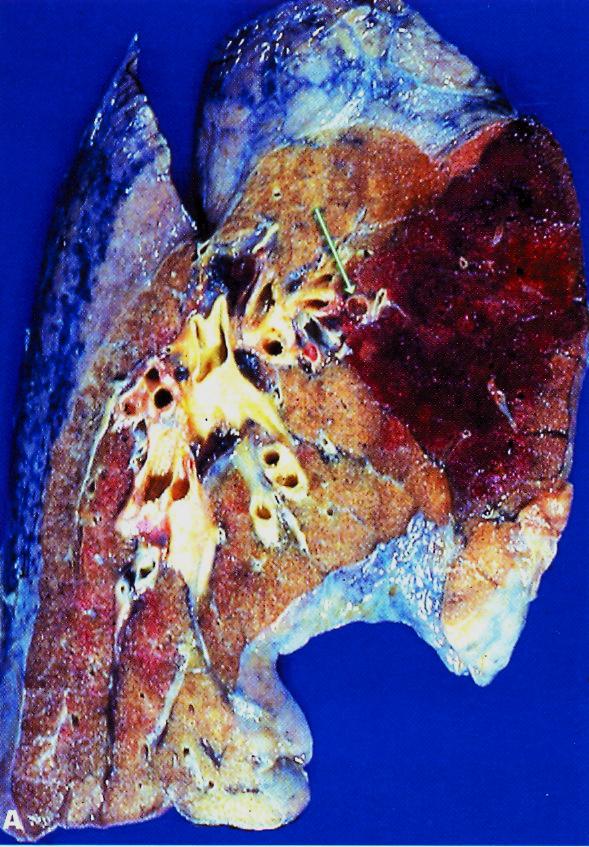 Infarction
It is an area of  ischemic necrosis caused by occlusion of either the arterial supply or the venous drainage in a particular tissue.
Infarction
Causes:
Arterial occlusion due to thrombotic or embolic events (99%)
Other arterial causes:
Vasospasm
Swelling of atheroma
Extrinsic compression on vessel (by tumor …)
Twisting of vessels
Traumatic rupture
Venous thrombosis: 
		in organs with single venous outflow e.g. testis, ovary
3- Myocardial infarction
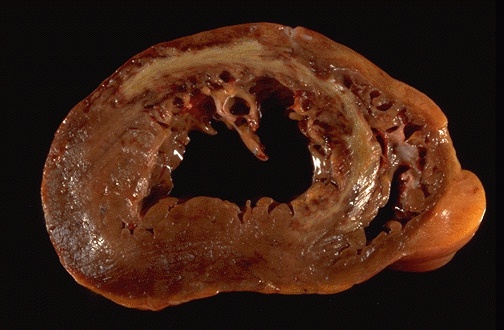 [Speaker Notes: Infarction of many internal organs leads to a "pale" infarct from loss of the blood supply, resulting in coagulative necrosis. Shown here is a myocardial infarction from occlusion of a major coronary artery, here the left anterior descending artery.
Also seen is left ventricular hypertrophy.]
Myocardial infarction (recent stage)
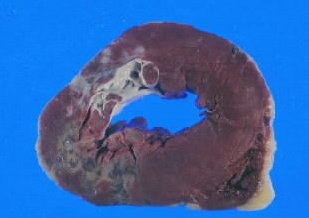 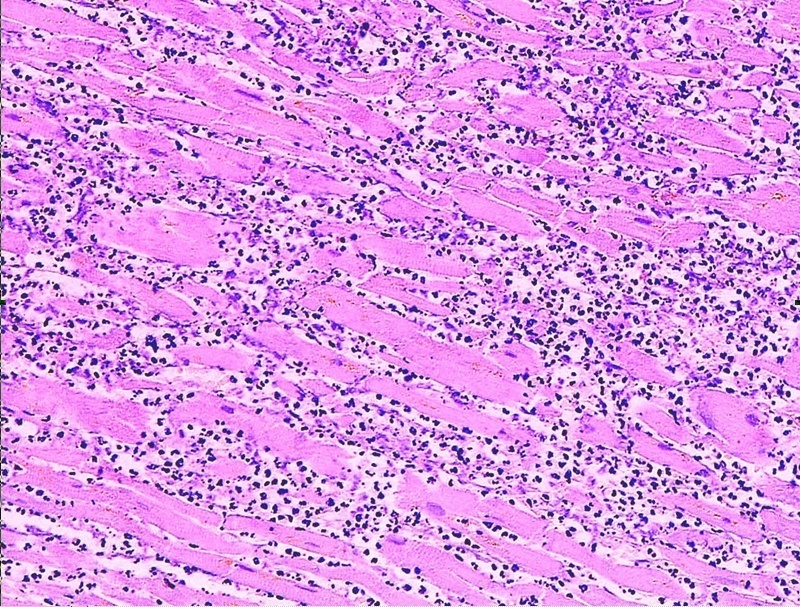 MYOCARDIAL INFARCTION (LATE STAGE)
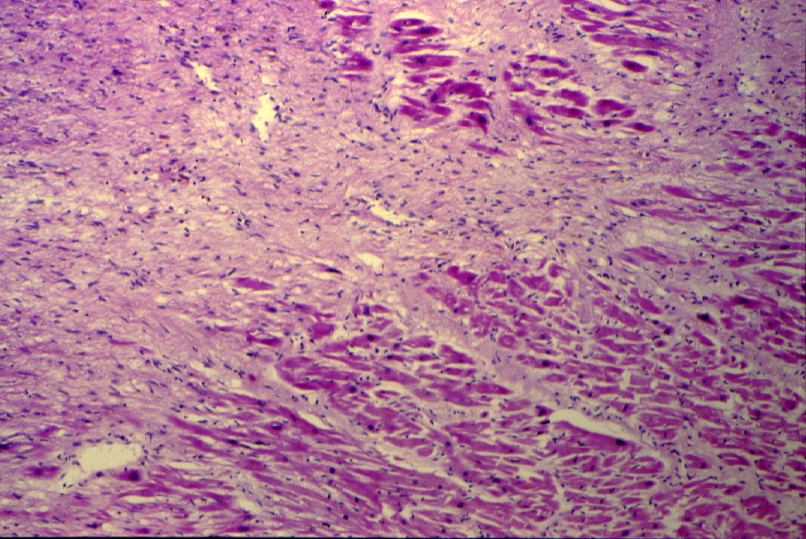 Myocardial infarction:Section of myocardial shows:
Patchy coagulative necrosis of myocardial fibres. The dead muscle fibres are structure less and hyaline.

The necrotic muscle fibres are pale with loss of nuclei and striations. Infiltration of neutrophils in recent stage is seen .

Later granulation tissue formation and fibrosis.
4- Infarcted kidney
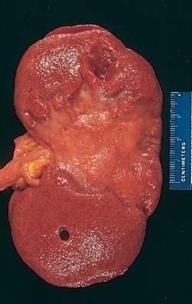 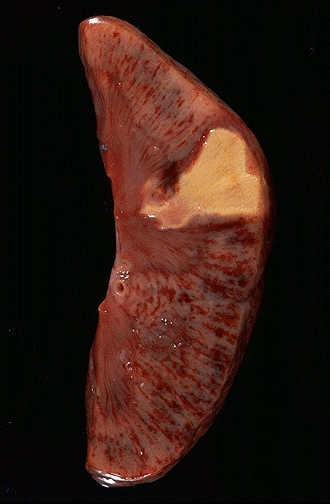 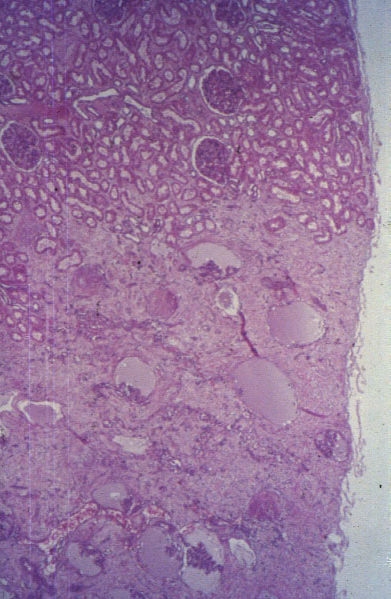 [Speaker Notes: WEDGE SHAPED SCARRED INFARCT following the distribution of a end artery branch of the renal artery. FIBROSIS implies that it is old (months to years)]
Organ: Kidney              Dx:Coagulative necrosis
INFARCTED KIDNEY
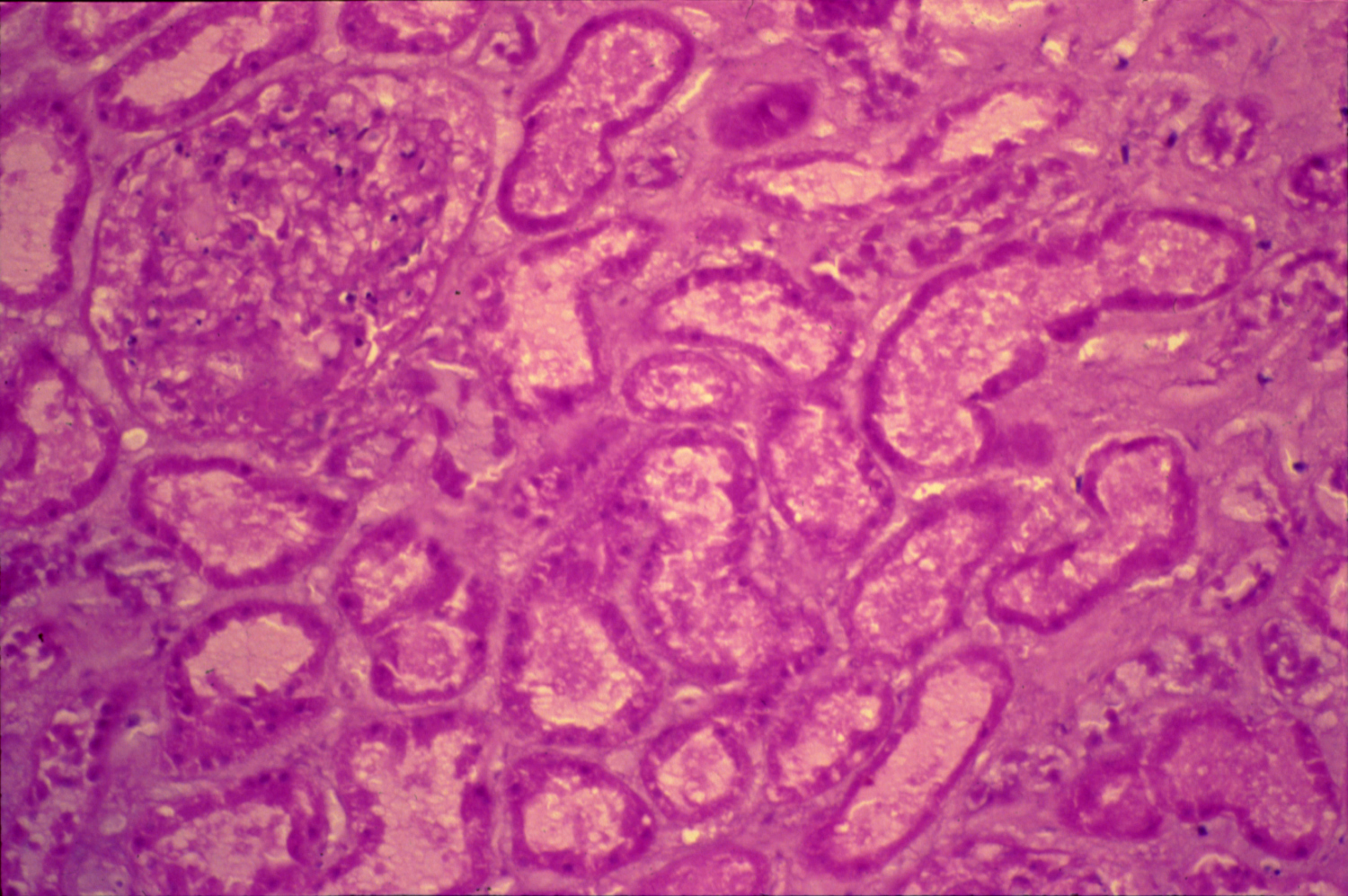 Infarcted kidney:Section of kidney shows:
A cortical infarct showing coagulative necrosis of glomeruli, tubules and interstitial tissue with loss of cell nuclei.

The haemorrhagic zone at the periphery of the infarct shows dilated and congested blood vessels and cellular infiltrate by neutrophils, red blood cells and lymphocytes.
5- Infarction of the small intestine
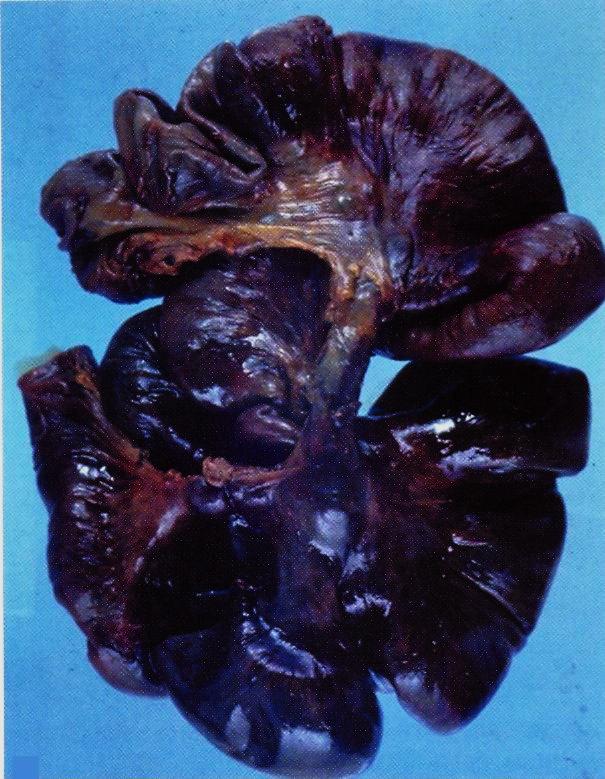 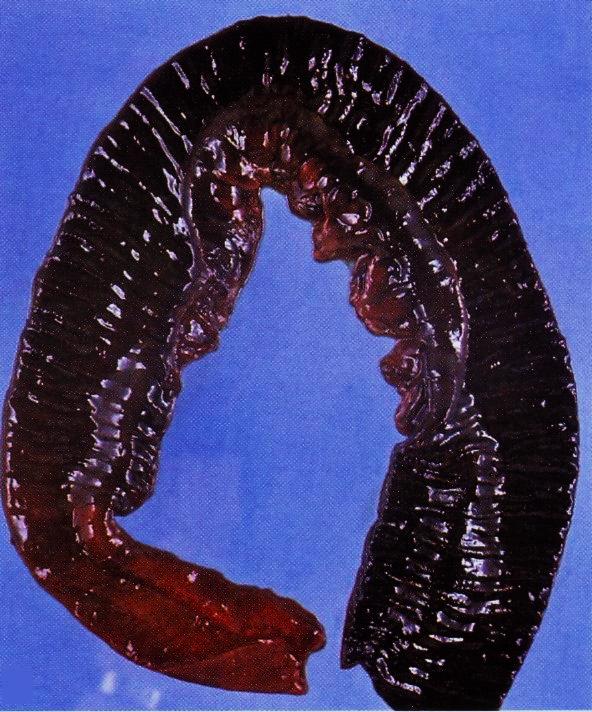 Hyperemia  & 							Congestion
Increased blood in an area  (inside blood vessels) compared to normal.
Compare between:	“Hyperemia    &    Congestion”
Hyperemia:
 is an   “active process”
resulting from augmented tissue inflow
due to arteriolar dilation 
(e.g. acute inflammation)
Congestion 
is a   “passive process” 
resulting from impaired outflows from a tissue 
Impaired venous return
(e.g. cardiac failure or venous obstruction)
6- Chronic venous congestion of the liver
Pathological Features of Chronic Venous Congestion in Liver
1.Liver: It is mainly due to right sided heart failure.
Gross Picture: The liver is enlarged , firm and the cut surface shows alternating dark areas of congestion with pale areas of fatty change, giving the liver the nutmeg appearance.
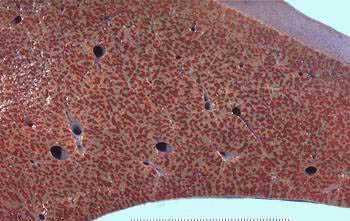 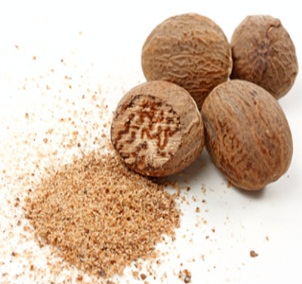 nutmeg
Nutmeg cut surface of the liver (dark areas of congestion alternating with pale areas of fatty change)
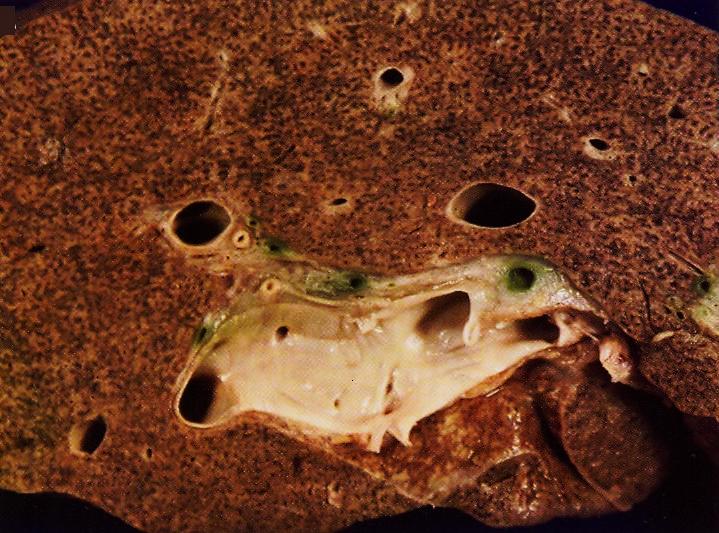 Pathological Features of Chronic Venous Congestion in Liver
Hepatic Lobule
Congested central vein & hepatic sinusoids
Fatty change in midzonal hepatocytes (due to relative hypoxia)
Atrophied central hepatocytes (due to pressure necrosis, hypoxia & anoxia)
Normal peripheral hepatocytes (better nourished as they are near the portal v &hepatic a)
PASSIVE CONGESTION OF THE LIVER (NUTMEG LIVER)
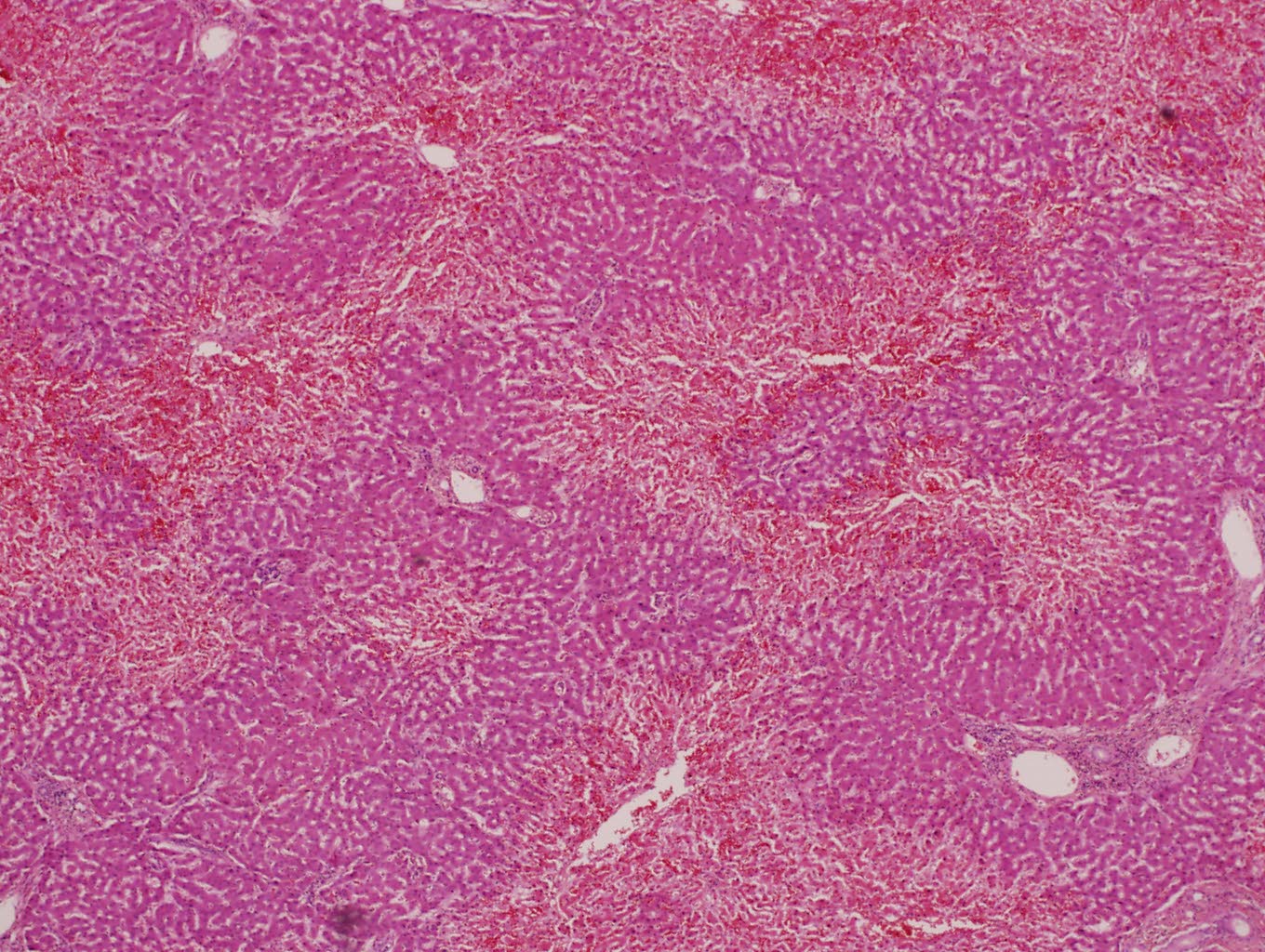 PASSIVE CONGESTION OF THE LIVER (NUTMEG LIVER)
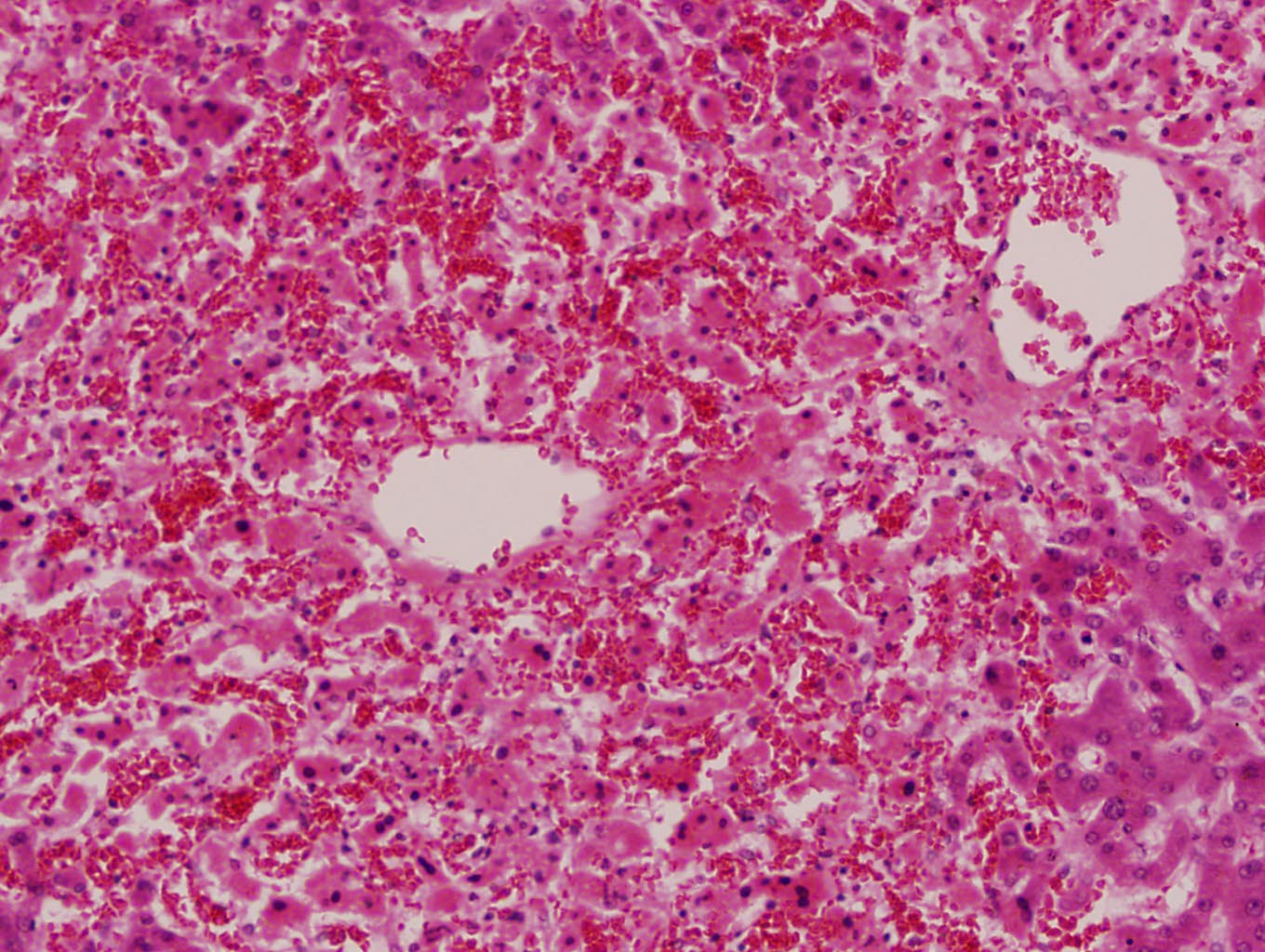 Pathological Features of Chronic Venous Congestion in Various Organs (Liver)
Microscopic Picture of Liver in Chronic Venous Congestion
1.The central vein in hepatic lobule is congested as well as the hepatic sinusoids in the central area.                                           2.The central hepatocytes will show atrophy and necrosis.                          3.The mid zonal hepatocytes may show fatty change due to relative hypoxia.                                                 4.The peripheral hepatocytes are normal.
5. Kupffer cells contain few brown haemosiderin pigment granules
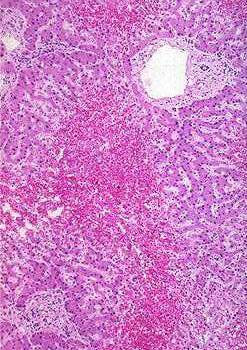 Early CVC of liver (congestion of central vein &central hepatic sinusoids)
7- Chronic venous congestion of the lung
CHRONIC VENOUS CONGESTION  (LUNG)
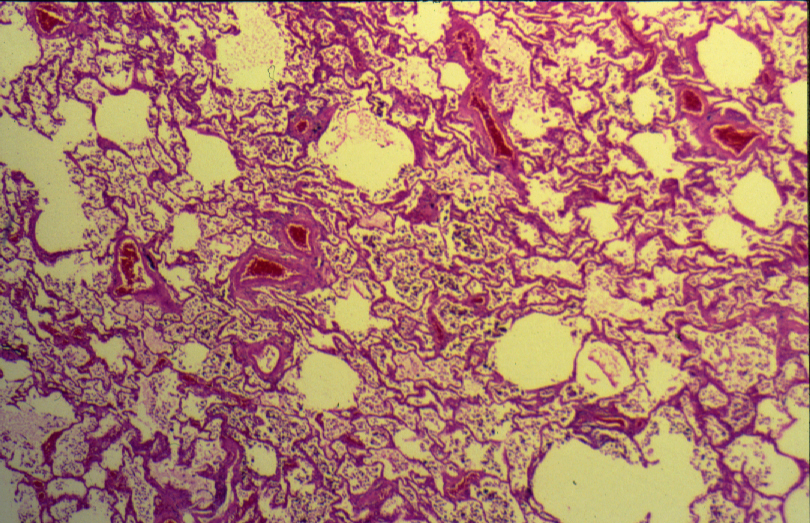 CHRONIC VENOUS CONGESTION (LUNG)
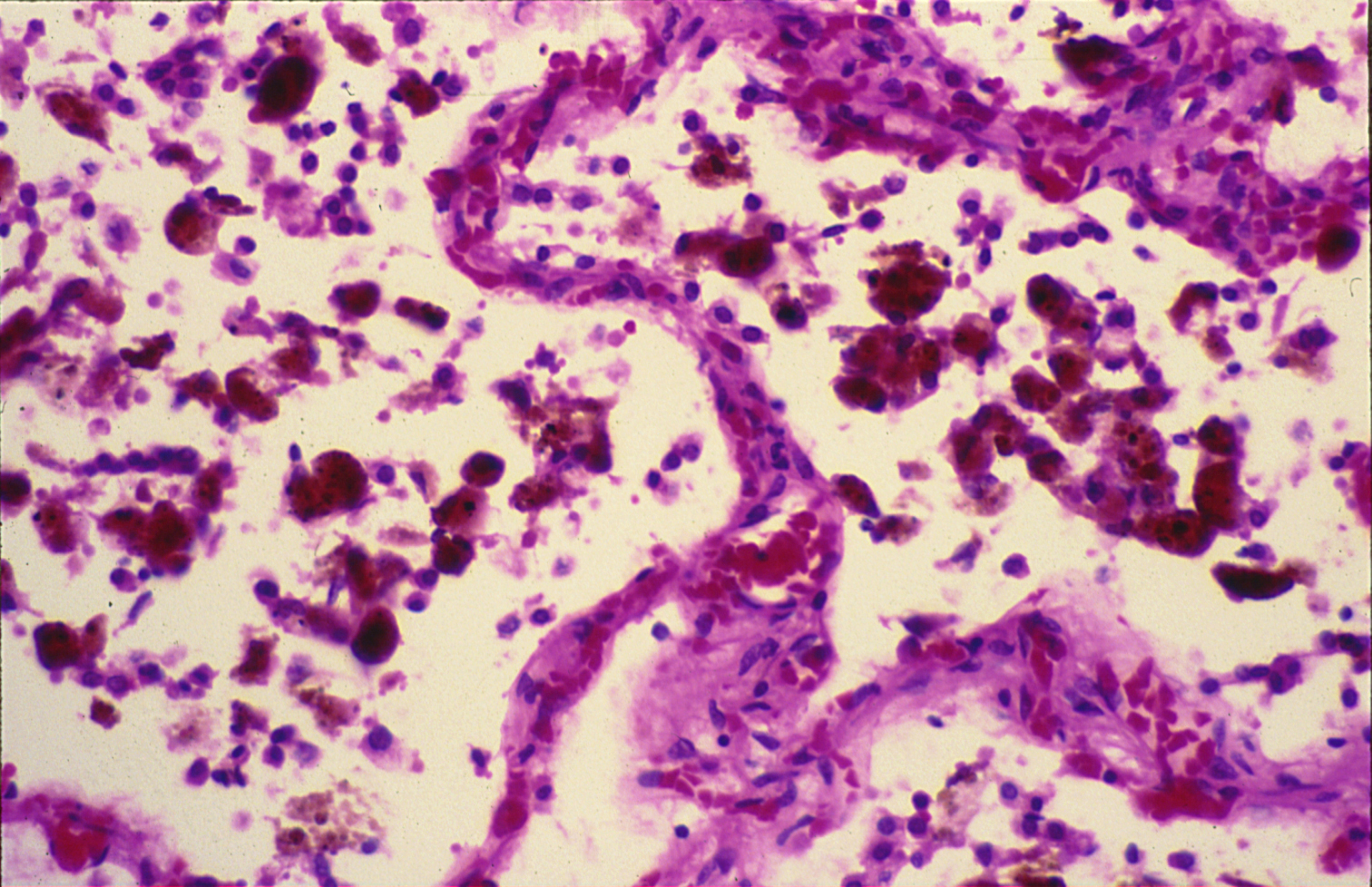 Pathological Features of Chronic Venous Congestion in Various Organs (Lung)
Gross Picture:   The lungs are enlarged, heavy, firm and deep red in colour (brown induration). Frothy blood oozes from the cut surface on squeezing.
Microscopic Exam.:    The alveolar septa are thickened by congested dilated capillaries and oedema fluid followed later by fibrosis.
- As a result of microhaemorrhages, the alveoli contain oedema fluid, RBCs either intact or haemolysed and haemosiderin laden macrophage (heart failure cells).
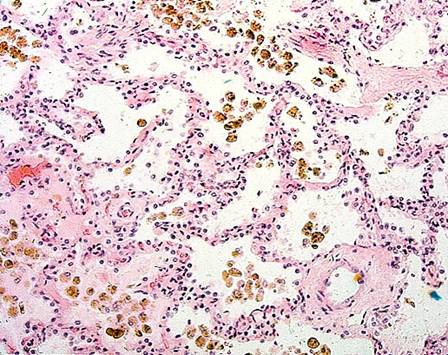 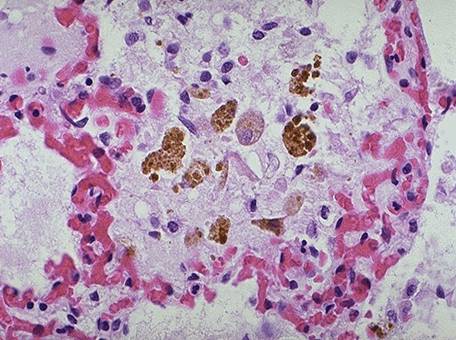 Congested alveolar wall
heart failure cells
Thickened alveolar septa (fibrosis)